YlioppilastutkintoYlioppilastutkinto on valtakunnallinen päättökoe, jonka kaikki lukiolaiset suorittavat
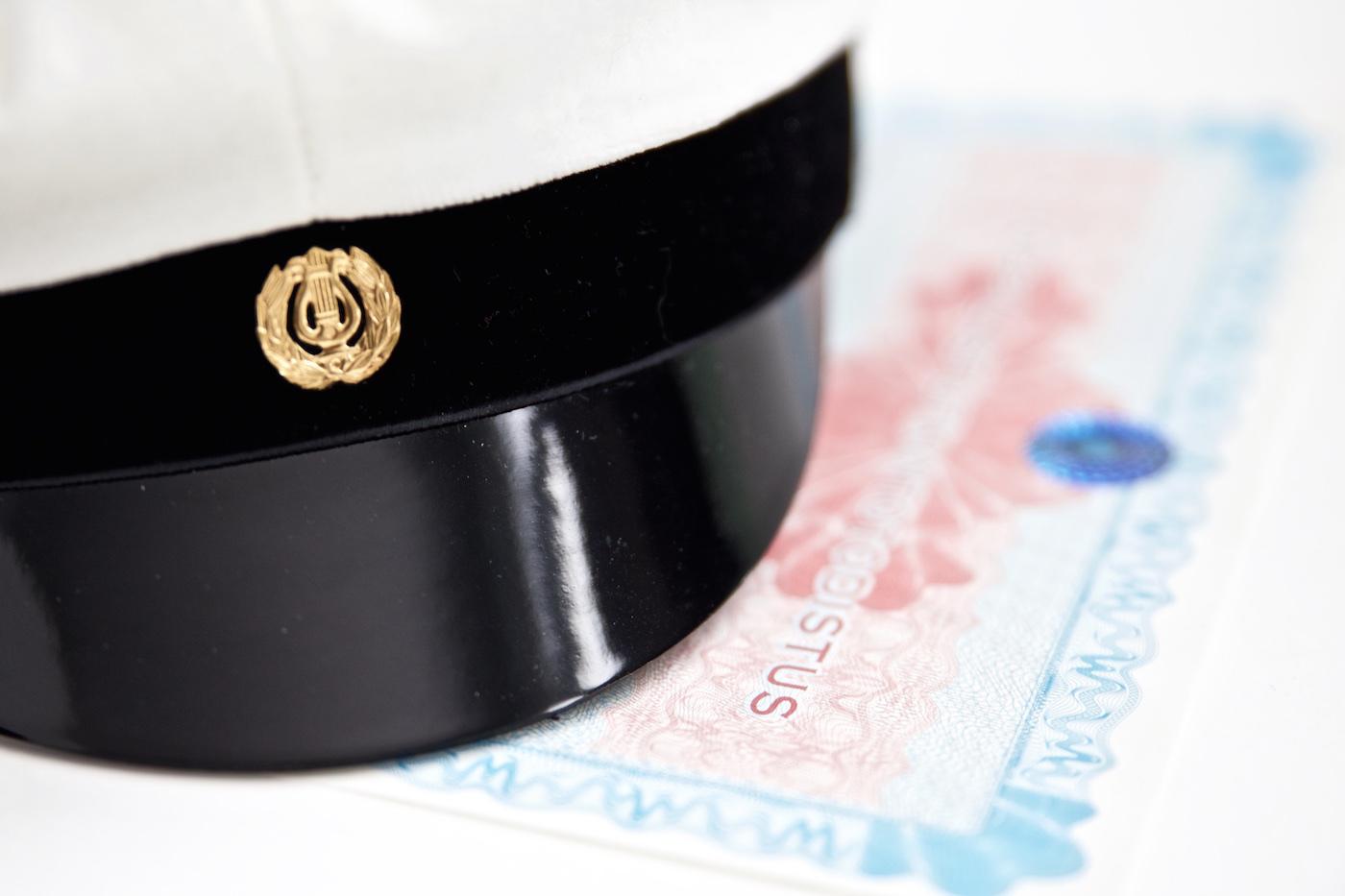 Tutkinnon rakenne ja määräykset
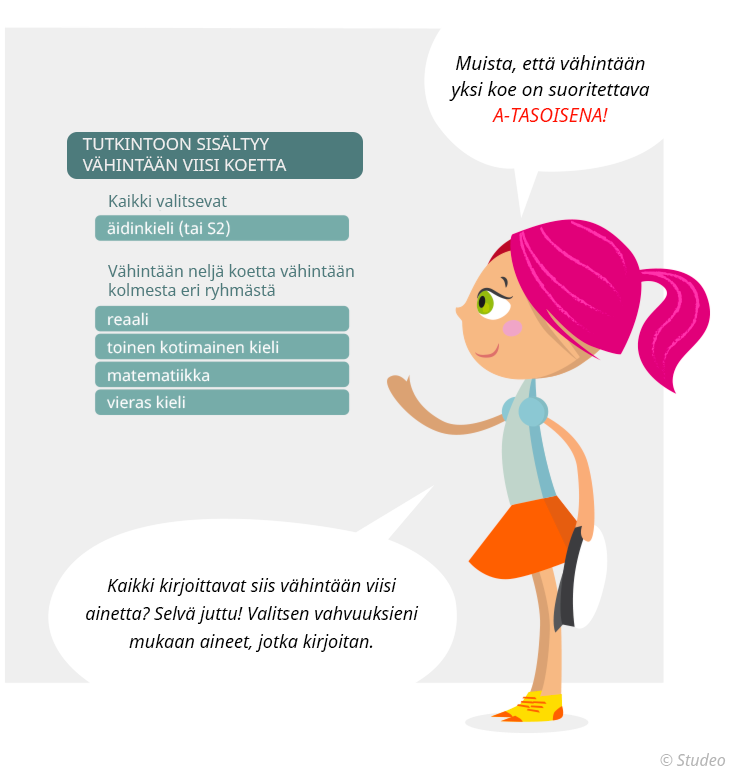 Tutkinnon rakenne
koostuu vähintään viidestä kokeesta
5 ensimmäistä koetta  maksuttomia
Korotukset maksullisia, hylätyn uusiminen maksuton
käytössä kolme peräkkäistä kirjoituskertaa = HAJAUTUS
Esim. peräkkäiset syksy-kevät-syksy
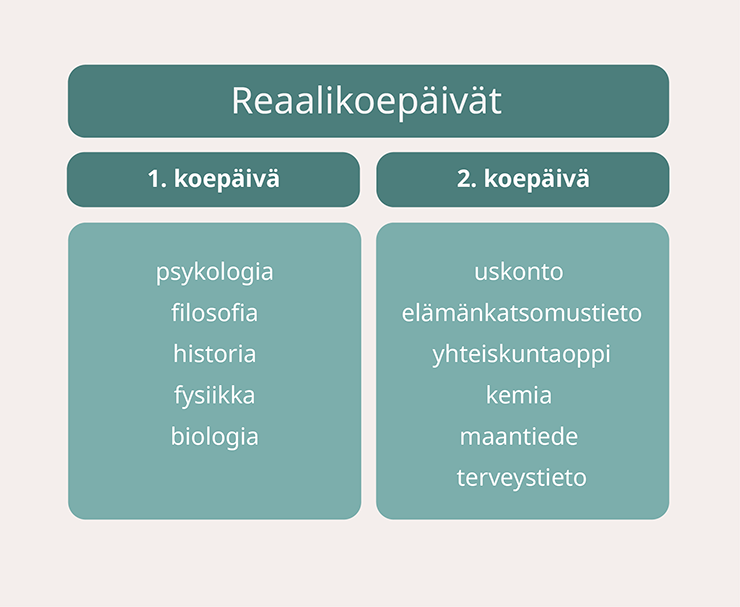 Reaaliaineen kokeet
Yhdellä tutkintokerralla voi suorittaa korkeintaan kaksi reaaliaineen koetta.
Muista huomioida kokeiden jaottelu, kun suunnittelet tutkintoasi!
Osallistumisoikeus
Kirjoitettavan aineen pakolliset opinnot tulee olla suoritettuna.
Kirjoitettavista aineista kannattaa suorittaa myös valtakunnalliset syventävät opinnot.
Valmistuminen ylioppilaaksi
Valmistuminen ylioppilaaksi edellyttää, että opiskelija on suorittanut
vähintään viisi ylioppilastutkinnon koetta 
lukion oppimäärän hyväksytysti.
Tärkein tietolähde ylioppilastutkinnosta ja siihen liittyvistä määräyksistä on https://www.ylioppilastutkinto.fi/fi
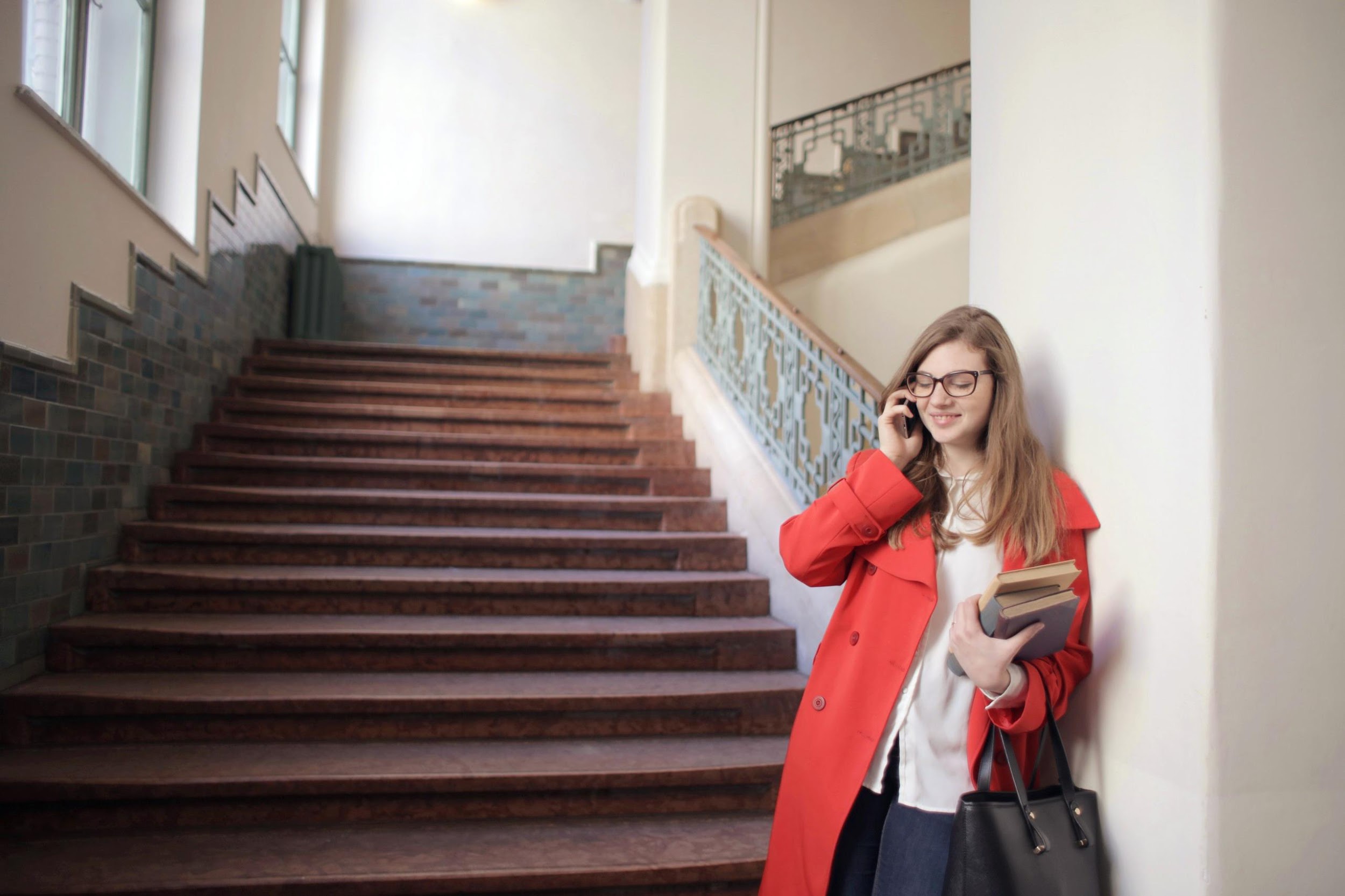 Ylioppilaskokeiden uusiminen
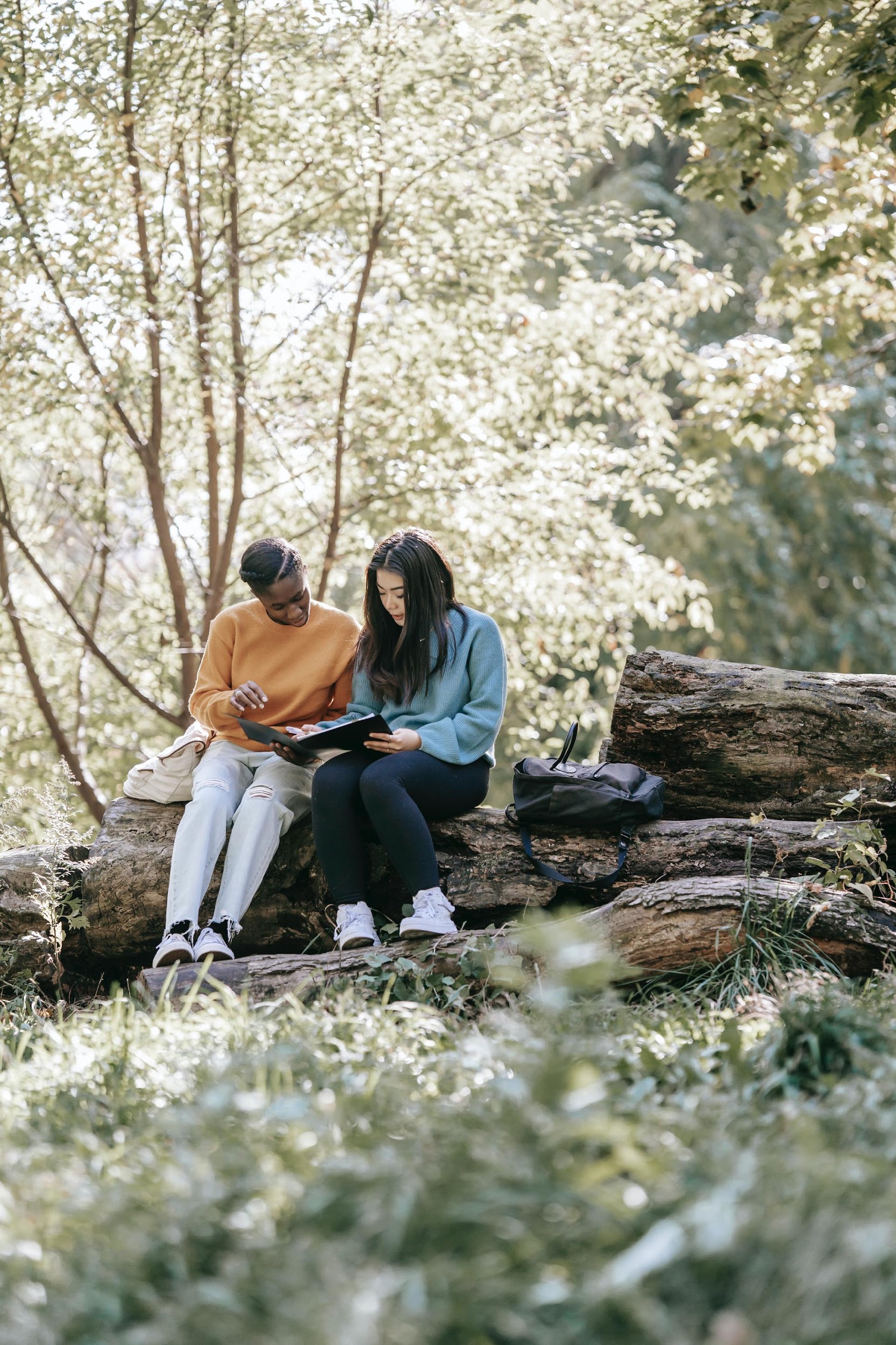 Kokeen uusiminen
Hylätyn kokeen uusiminen
Tutkinto kesken: saa uusia kolme kertaa
Tutkinto valmis: saa uusia rajoituksetta

Hyväksytyn kokeen uusiminen
Saa uusia rajoituksetta

Tutkinnon täydentäminen valmistumisen jälkeen
Tutkintoa voi täydentää joko kokonaan uusilla kokeilla tai eri tasoisilla kokeilla
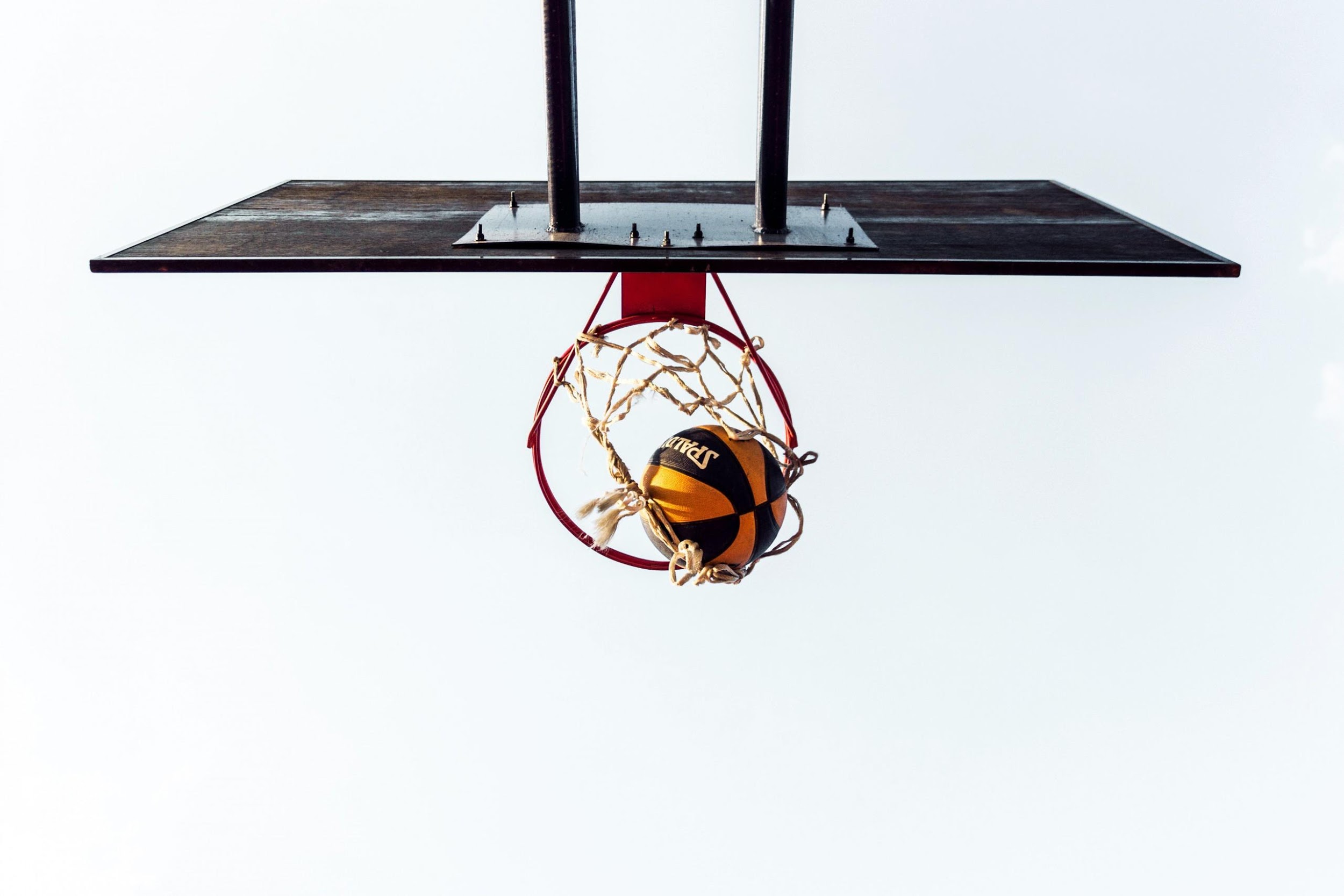 Ainekohtaiset määräykset
Ainekohtaiset määräykset
Ainekohtaisiin määräyksiin kannattaa tutustua huolella.
Äidinkieli ja suomi toisena kielenä
Äidinkielen koe sisältää kaksi koetta: kirjoitustaidon kokeen ja lukutaidon kokeen.
Suomi toisena kielenä on vaihtoehto niille kokelaille, joiden äidinkieli ei ole suomi tai ruotsi.
Toinen kotimainen kieli ja vieraat kielet
Toisessa kotimaisessa kielessä järjestetään pitkän ja keskipitkän oppimäärän kokeet.
Vieraissa kielissä järjestetään pitkän ja lyhyen oppimäärän kokeet.
Matematiikka
Matematiikassa järjestetään lyhyen ja pitkän oppimäärän kokeet.
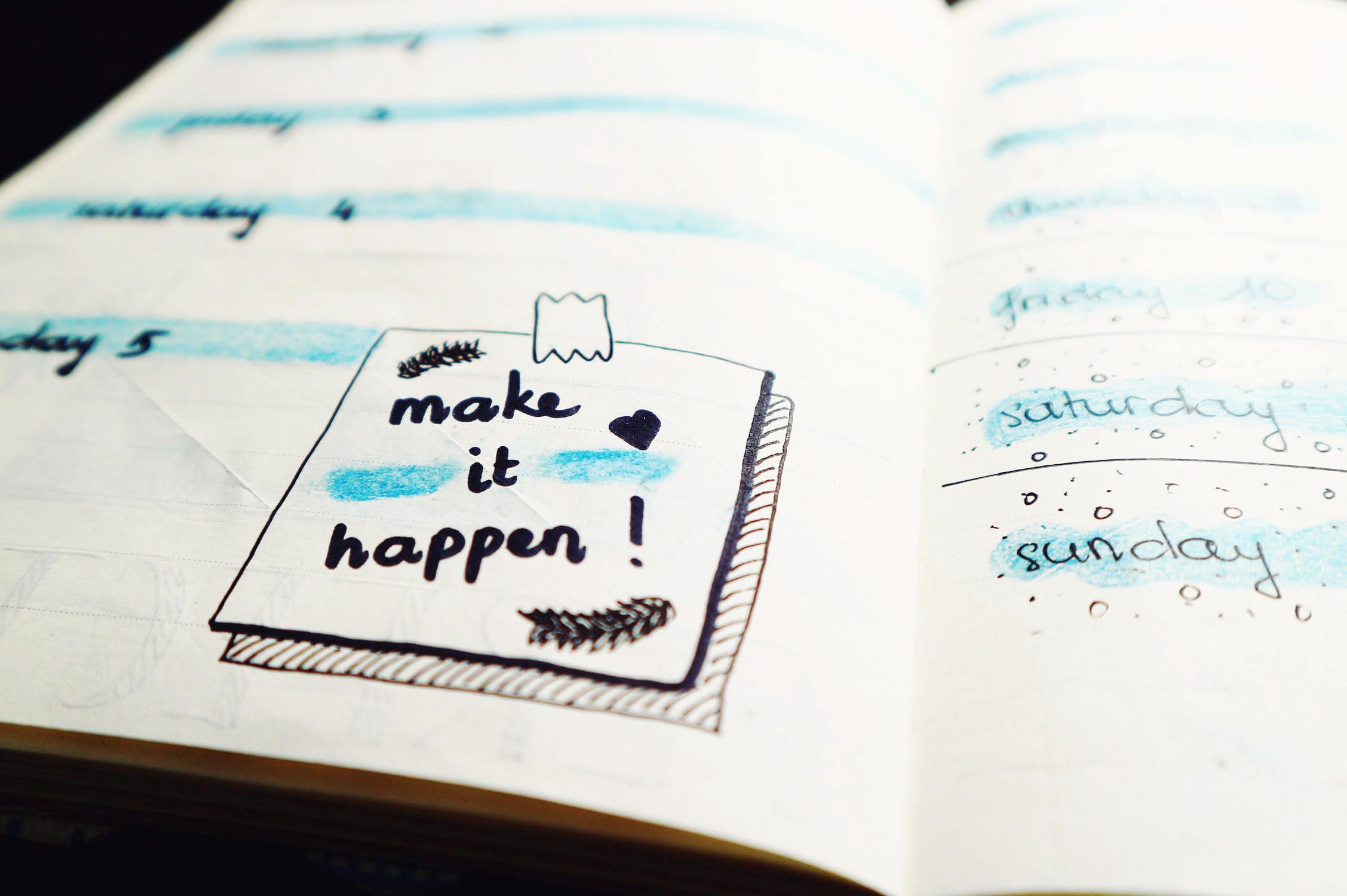 YlioppilastutkintosuunnitelmaTehdään opon kanssa periodissa 2.Löytyy opiskelijan Wilma-lomakkeistaMitkä aineet kirjoitat ja milloin?
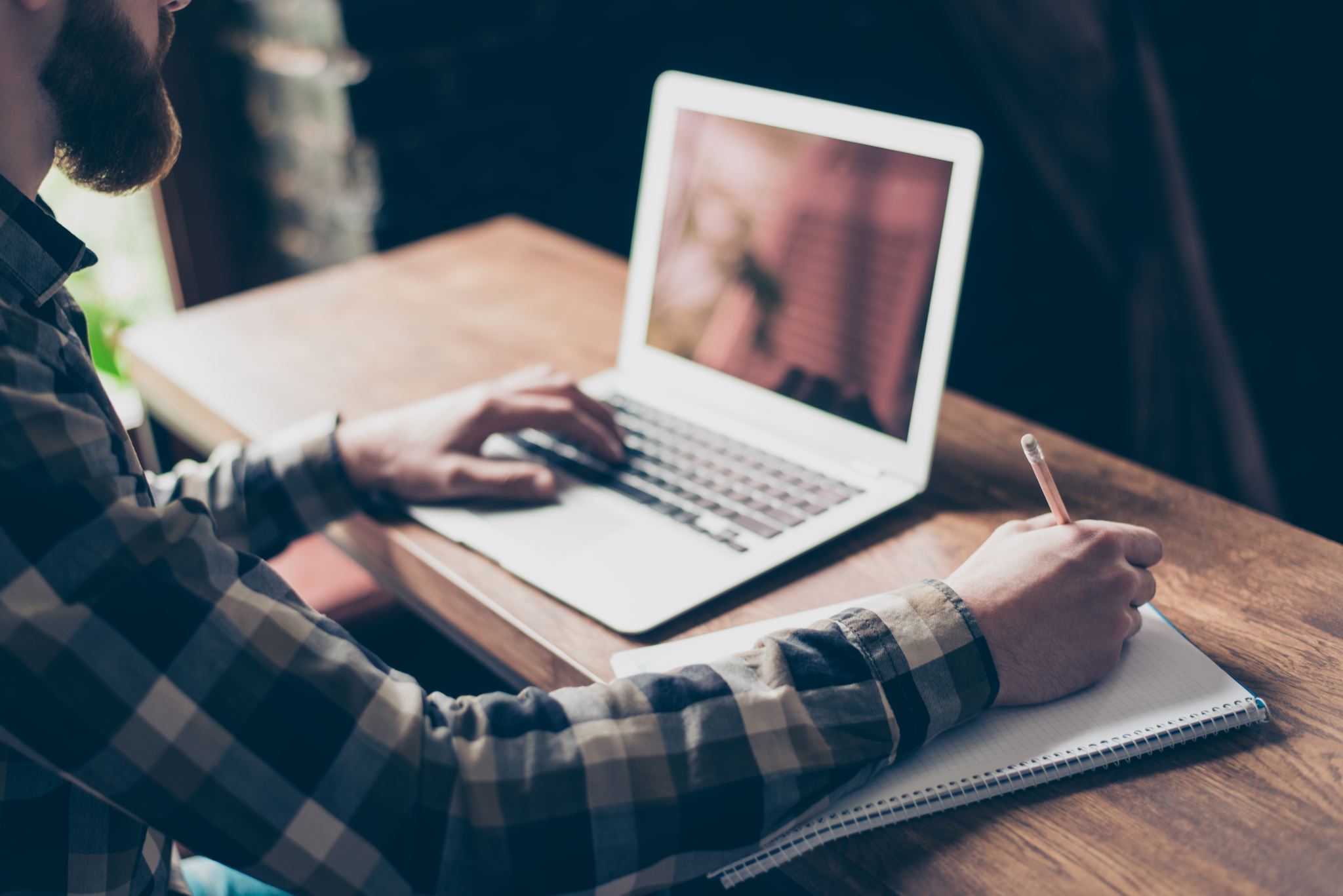 YLIOPPILASTUTKINNON ERITYISJÄRJESTELYT
Käytössä olevia erityisjärjestelyjä:
lisäaika
erillistila
Perusteet erityisjärjestelyiden käyttöön:
lukivaikeus tai jokin muu oppimisvaikeus
elämäntilanne
näkö- tai kuulovamma
Aikataulut & ohjeet erityisjärjestelyjen hakemiseen:
- marraskuun loppu (kevään yo-kokeet)
 - huhtikuun loppu (syksyn yo-kokeet) 
 - Hakemus yhdessä erityisopettaja Risto Niinikiven kanssa
- risto.niinikivi@kirkkonummi.fi tai Wilma
https://opintopolku.fi/konfo/fi/
JATKO-OPINNOT SUOMESSAhttps://www.porkkalanlukio.fi/opiskelijan-tuki/opinto-ohjaus/jatko-opinnot-haku/Kotisivuilla linkkejä aikatauluihin ja info-sivuihin!
Yliopisto
Ammattikorkeakoulu
Ammatilliset tutkinnot
Korkeakouluhakuja 3/vuosi: 
suomen –ja ruotsinkielinen: syyskuu, maaliskuu
vieraskielinen: tammikuu
Eri tavoin jatko-opintoihin
Todistusvalinta 
Pääsykoevalinta
Suoravalinta
Väyläopinnot: Avoimen väylä tai näyttöväylä (entiset polkuopinnot)
Kilpailumenestys
https://dia.fi/haluan-diplomi-insinooriksi/valinta-di-hakukohteisiin/#pills-kilpailumenestysvalinta
https://opintopolku.fi/konfo/fi/hakukohde/1.2.246.562.20.00000000000000044763/valintaperuste
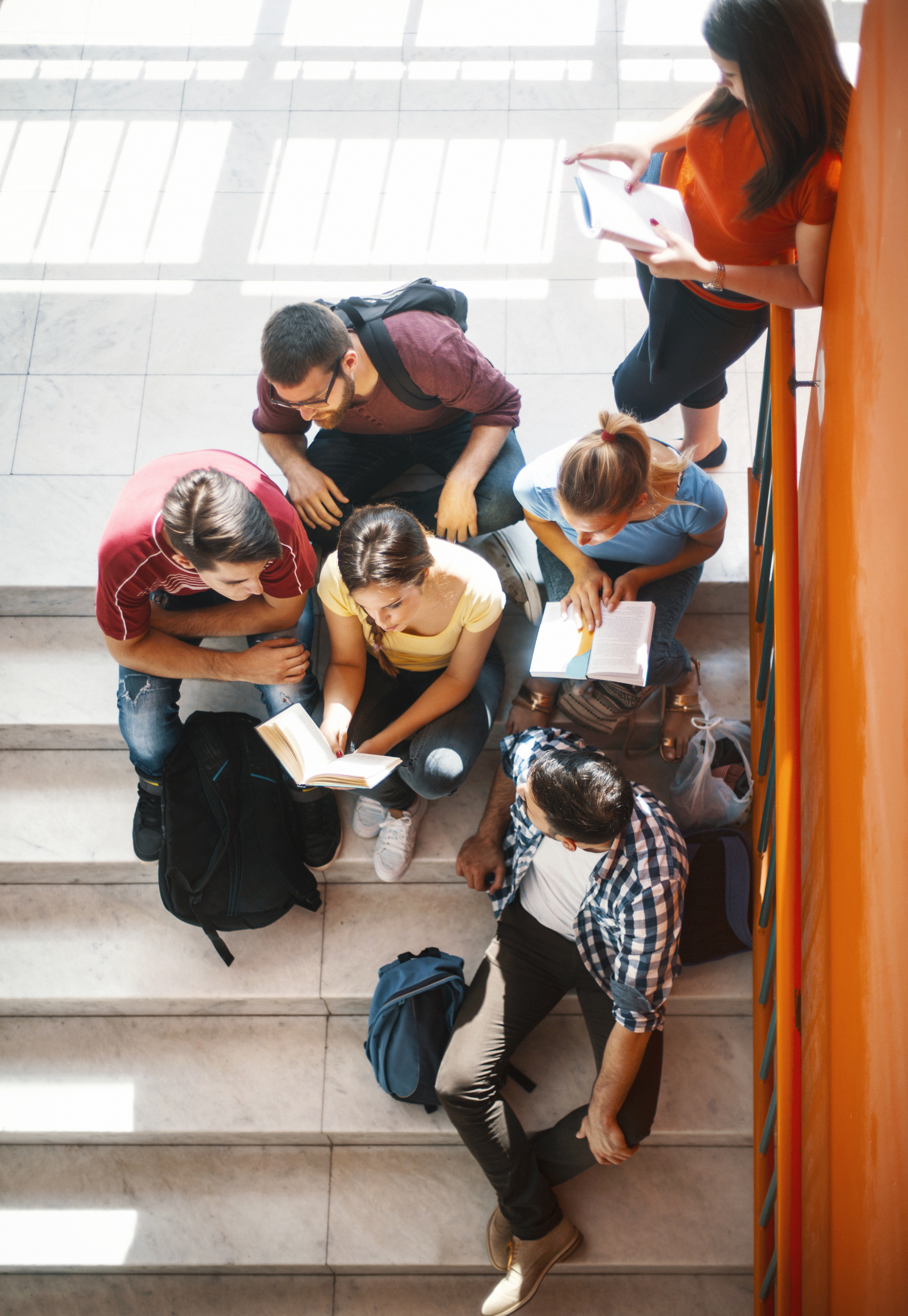 Valintatavat korkeakouluun, AMKhttps://www.ammattikorkeakouluun.fi/
Yo-todistusvalinta
Valintakoe (digitaalinen)
Pisteytetään enimmillään viisi ainetta: 
Äidinkieli (suomi, ruotsi, saame, suomi toisena kielenä tai ruotsi toisena kielenä)
Matematiikka
Vieras/toinen kotimainen kieli
Kaksi reaaliainetta/vierasta kieltä
Toista kotimaista kieltä ei huomioida tässä kohdassa.
Kaikille pakolliset osiot
	- opetuskieli
	- englanti
	- ongelmanratkaisu
Koulutusalakohtaiset osiot
	- matematiikka
	- luonnontieteet
	- eettiset & tunneälytaidot
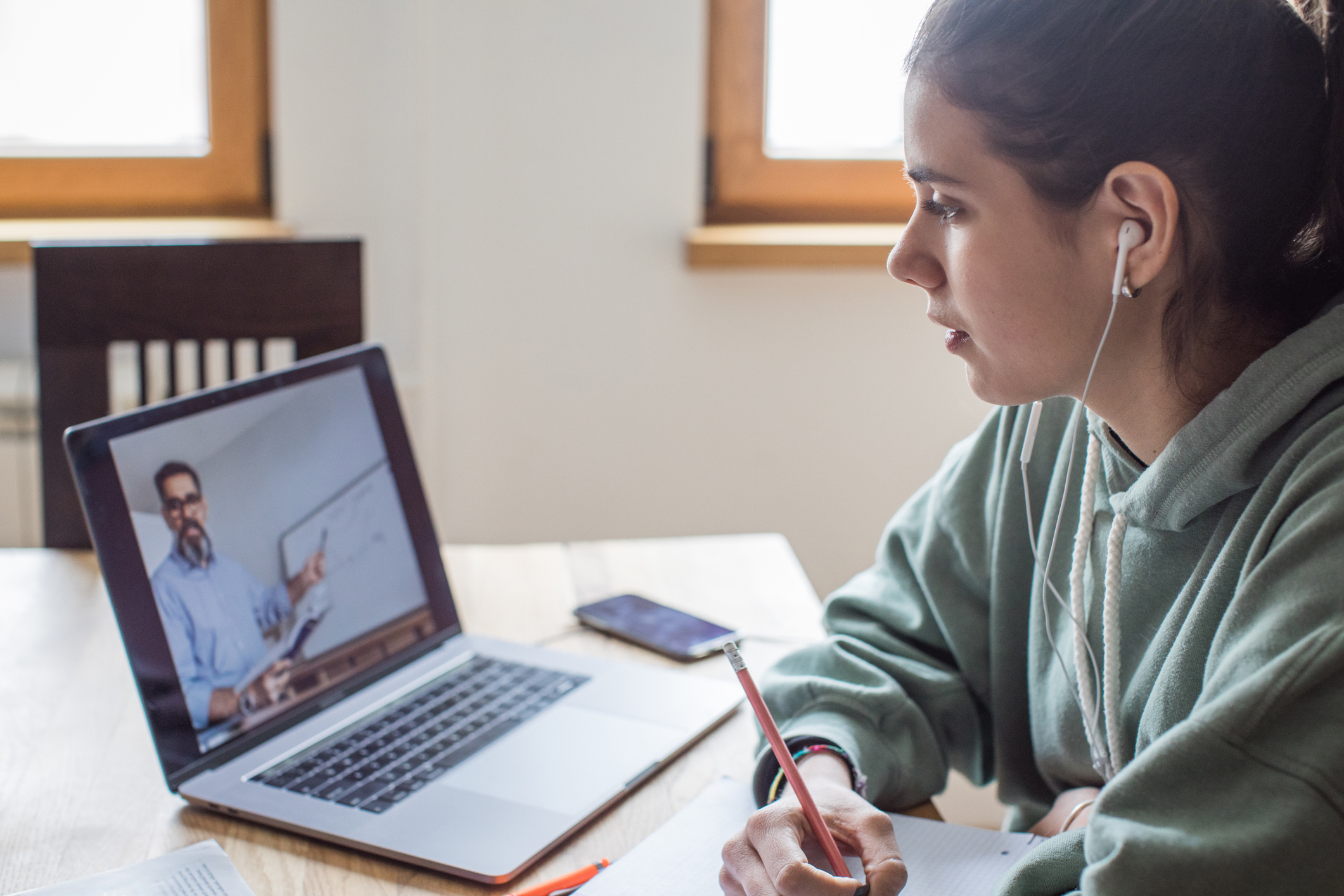 Valintatavat korkeakouluun, YLIOPISTOhttps://yliopistovalinnat.fi/todistusvalinnan-pisteytykset-vuodesta-2026
Yo-todistusvalinta kevät 2026 alkaen
Yliopistojen valintakokeet kevät 2025 alkaen
Pisteytetään 5 ainetta
Erilaisia pisteytystaulukoita on 11
Pisteytystaulukot vaihtelevat aloittain
Todistusvalinnalle voidaan asettaa kynnysehto: esim. äidinkieli vähintään arvosanalla C (viestintätieteet)
Pisteytystaulukot vaihtelevat aloittain. Painotetut aineet aloittain ovat ”loogisia” 
Suoravalintaa kohteet julkaistaan syksyllä 2025
Uudistuvat keväällä 2025
Julkaistaan lokakuun lopussa
https://yliopistovalinnat.fi/valintakokeet
Aikaisemmin ollut noin 120 eri valintakoetta, uudistuksen jälkeen 9
Samalla kokeella aikaisempaa useampi hakukohde eli valintakoeyhteistyötä ja vältetään päällekkäiset koepäivät
Valintakokeet on todistusvalintatulosten jälkeen
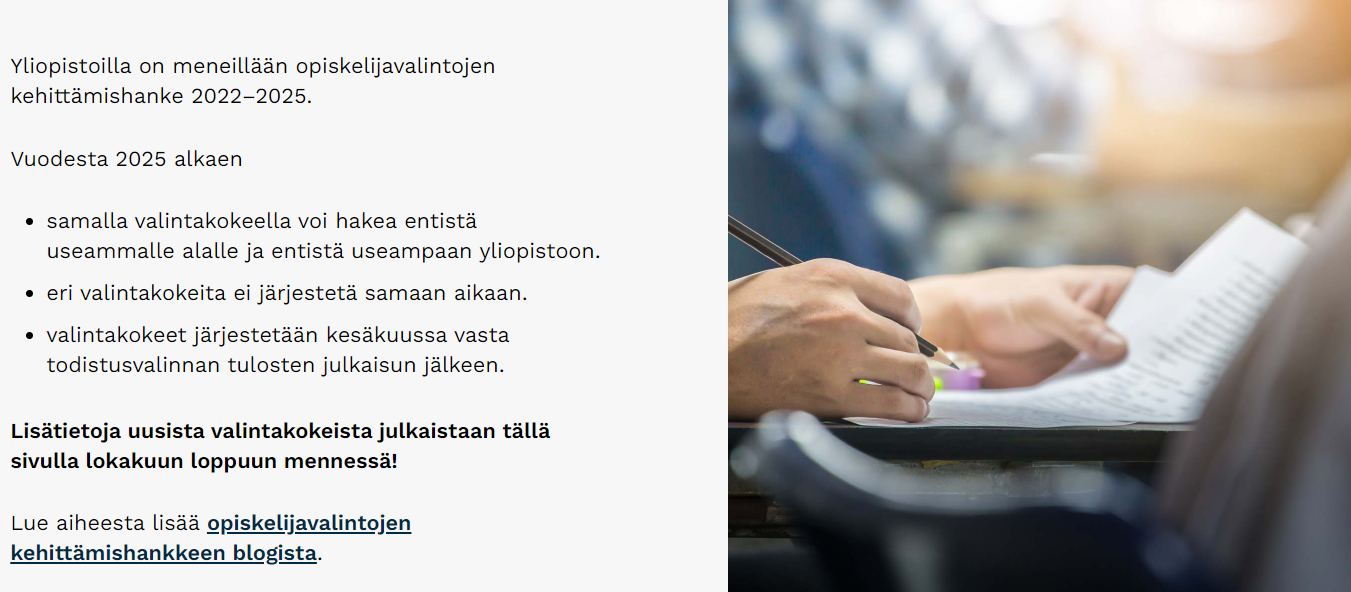 https://yliopistovalinnat.fi/valintakokeet#_Valintakokeita_on_monenlaisia
Yliopistojen opiskelijavalintojen kehittämishankkeen ydinviestit
Yliopistoon pääsemiseen ei vaadita huippuarvosanoja -  valintakokeella on merkittävä rooli, noin puolet valitaan pääsykokeella
Opiskelijavalintoja kehitetään tutkien ja keskustellen
Tavoitteena vähemmän kuormittava opiskelijavalinta
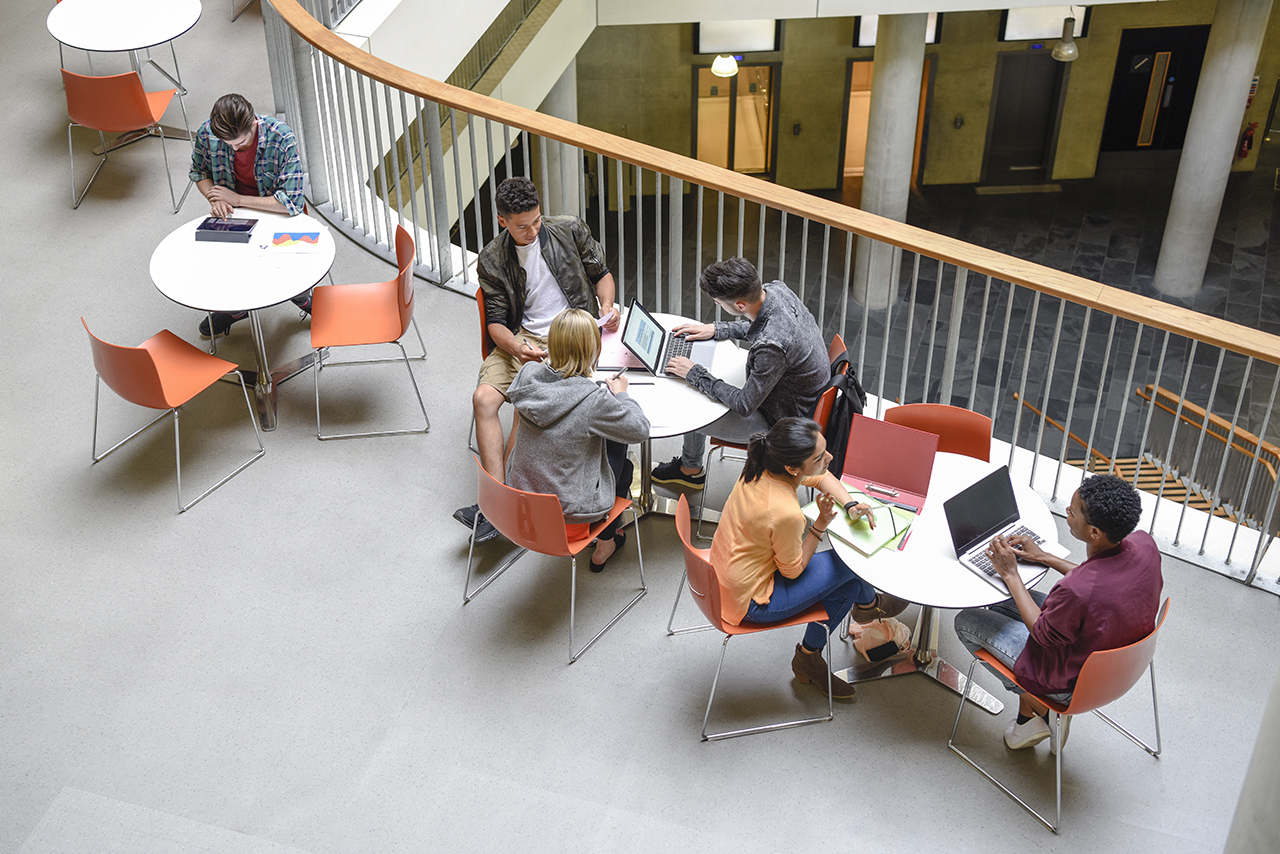 AMMATTIKORKEAKOULUJEN VALINTAKOKEET
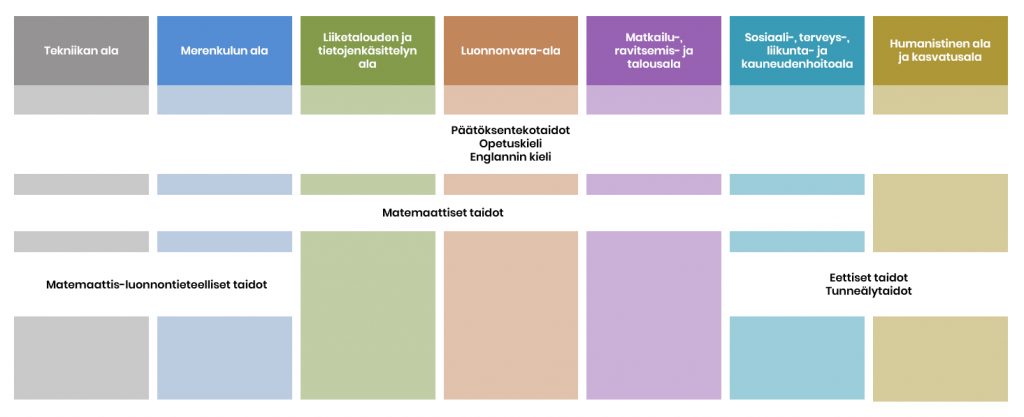 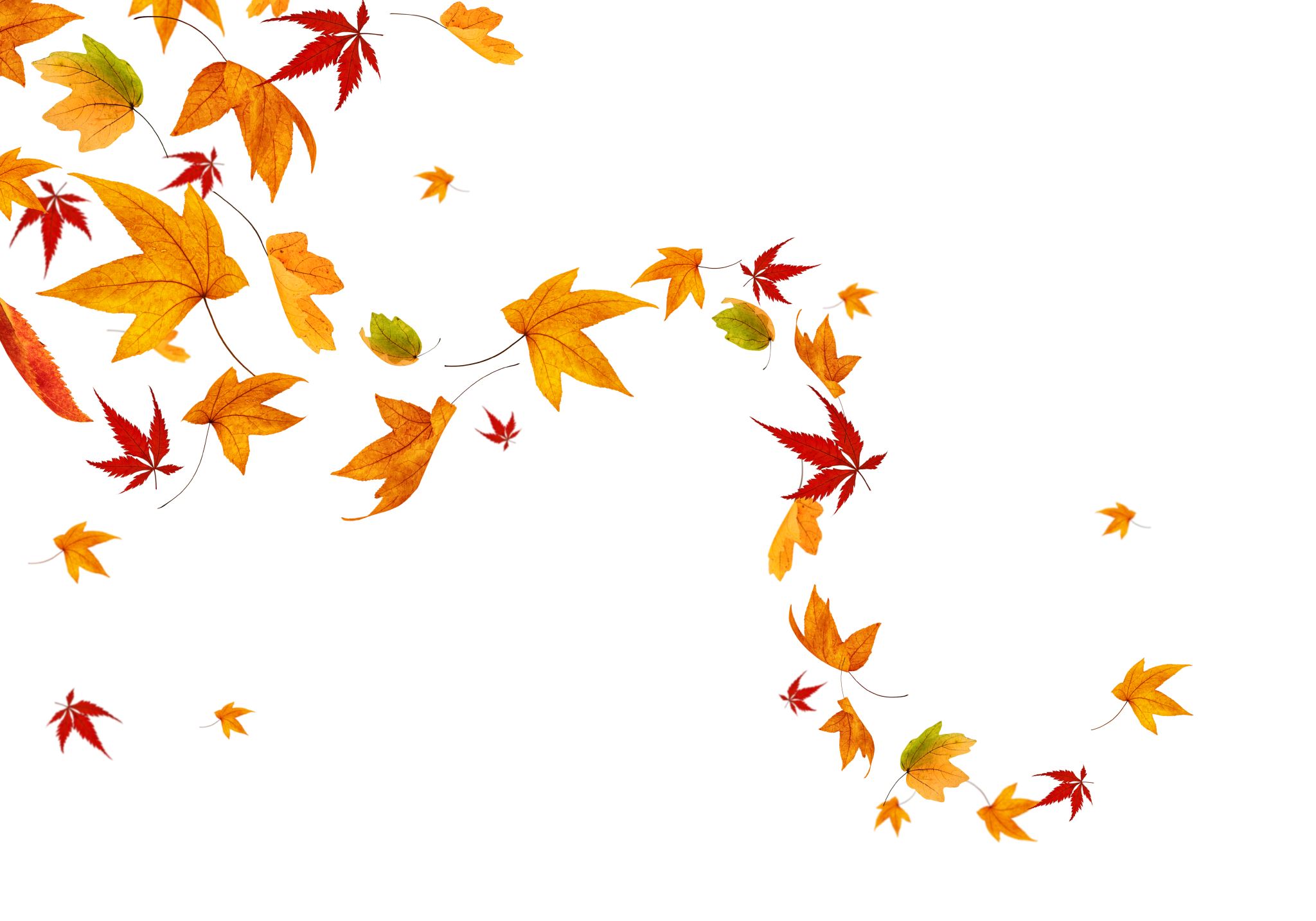 KIITOS!

Iloa ja voimia syksyyn 2025!